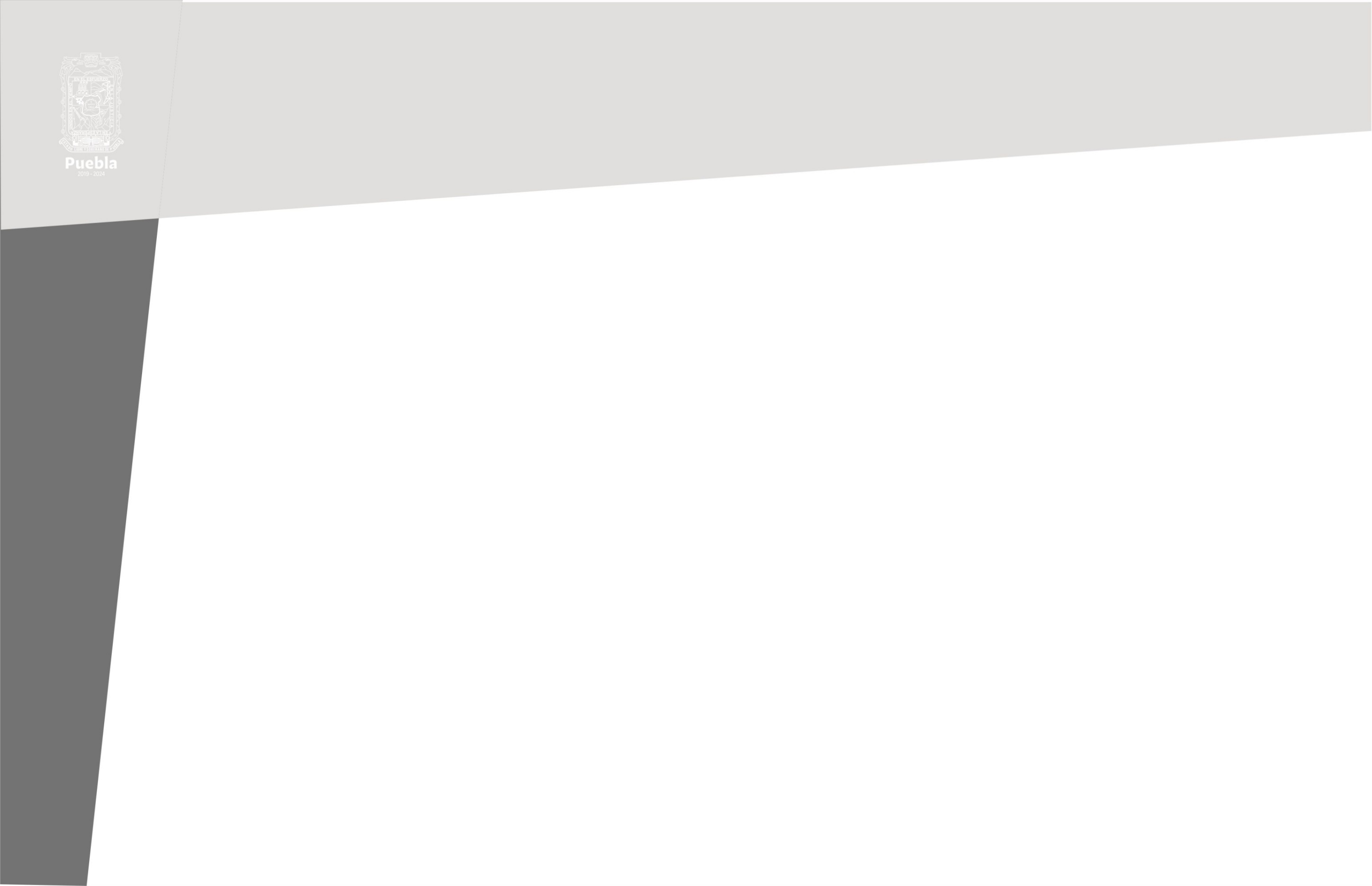 Integración CEPCI
Suplente
Suplente
Suplente
Suplente
Suplente
Juan Saúl Ramos González
Dirección General de 
Administración
Saraí Santiago Rodríguez
Dirección Educación Indígena
Felisa Ayala Sánchez
Dirección de Formación Docente
Maribel Filigrana López
Dirección Académica
Mónica Yanet Mejía Juárez
Departamento de Control Interno y Calidad